Детский сад «Солнышко» с.Борское
Дидактические игры по теме «В том краю, где мы живем»
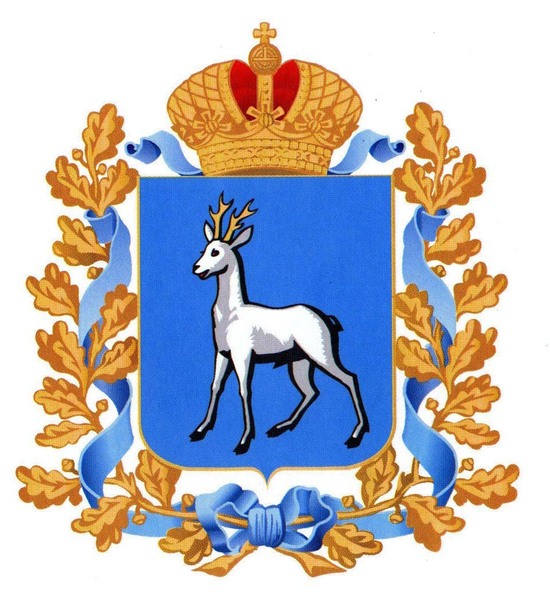 Выполнили:
учитель-логопед 
Колесникова Е.П.
педагог-психолог
Маликова Е.А.
Выбери игру
«Один-много»
«Сосчитай»
«Назови ласково»
«Что изменилось?»
«Собери пазл»
«Четвертый лишний»
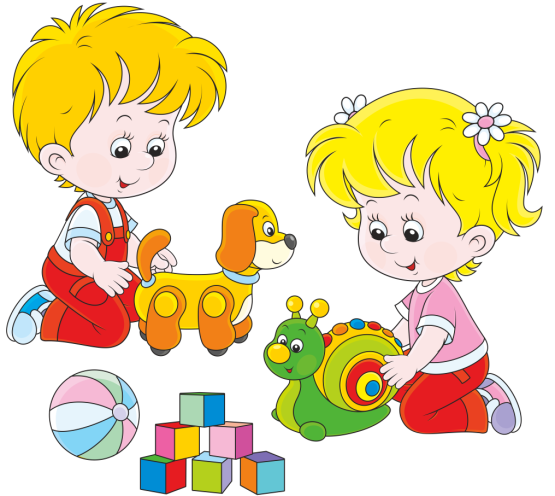 «Раскрась картинку»
«С какого дерева листок»
«Один -много»
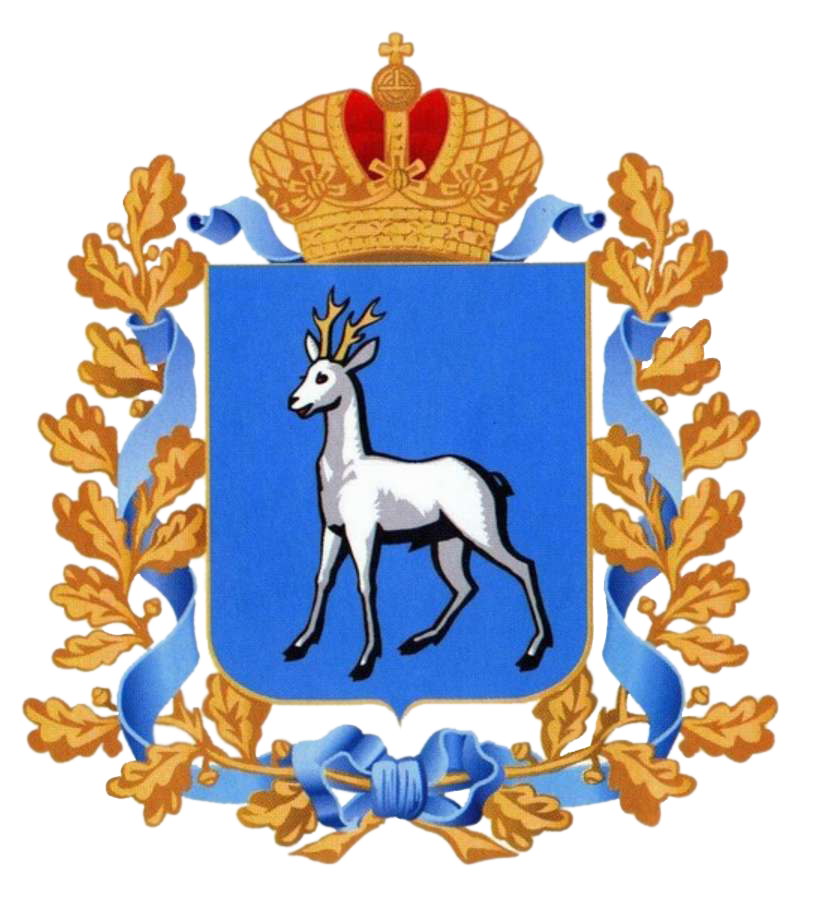 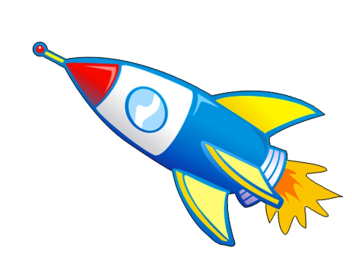 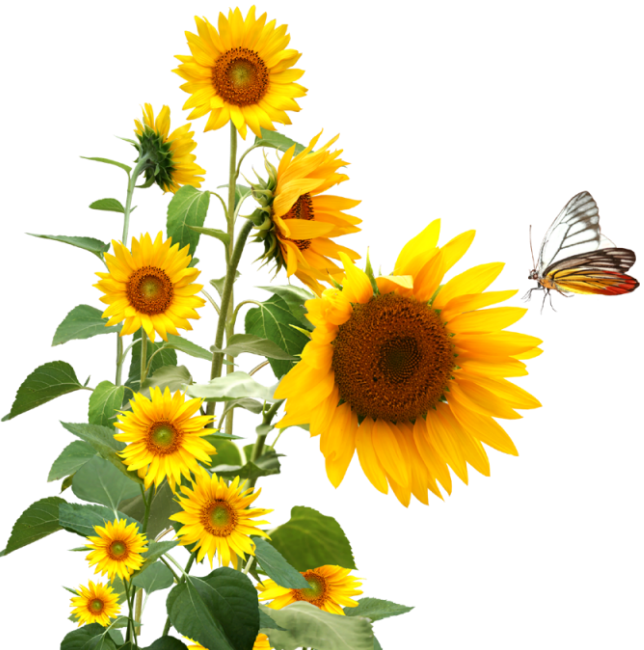 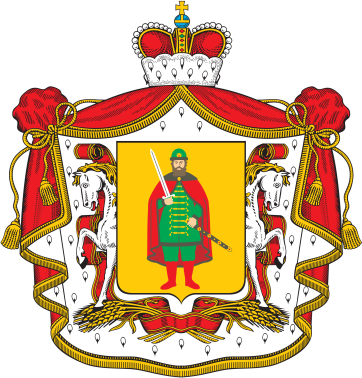 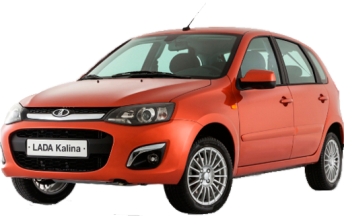 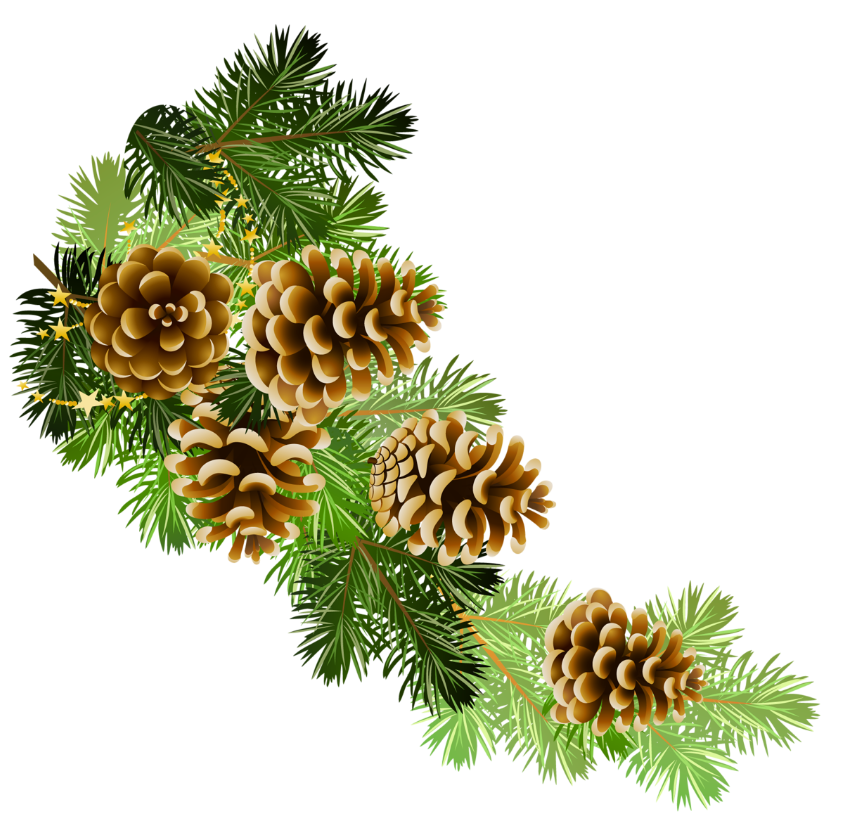 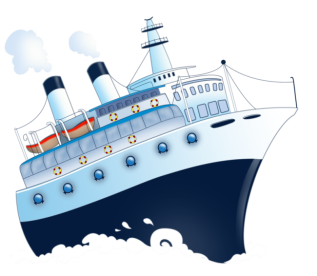 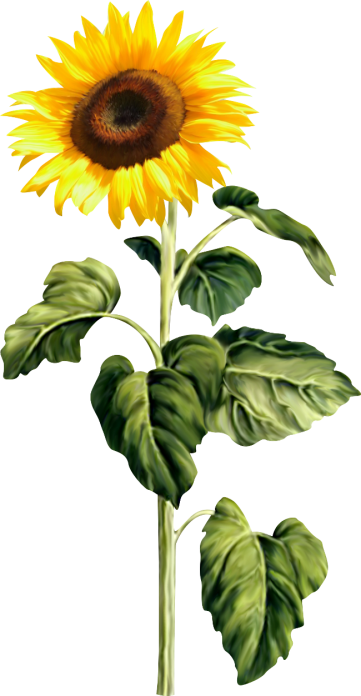 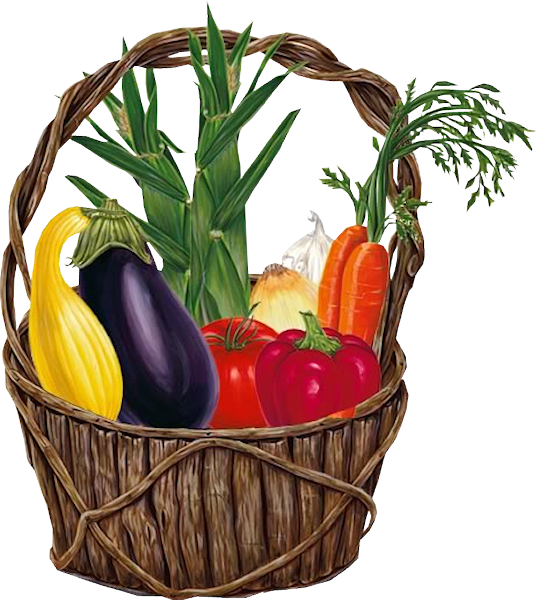 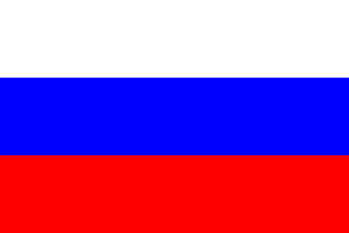 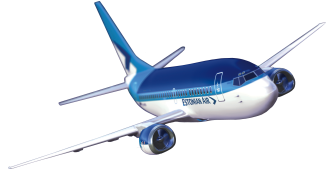 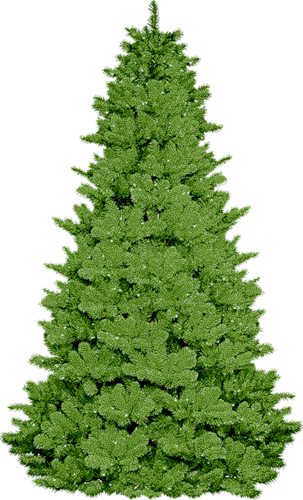 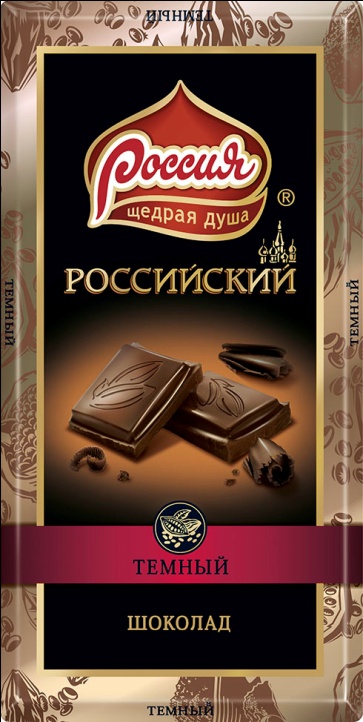 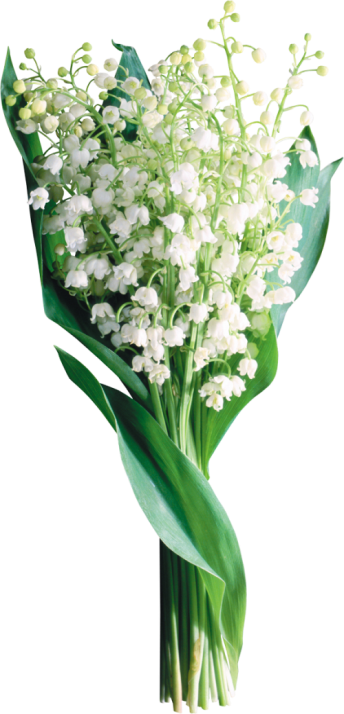 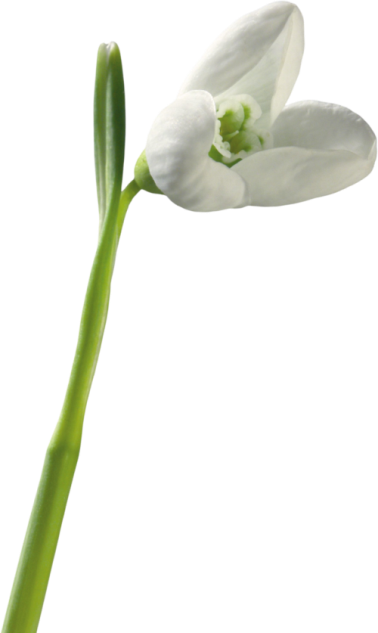 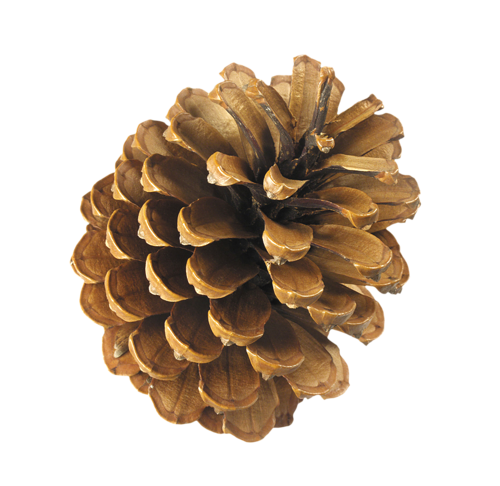 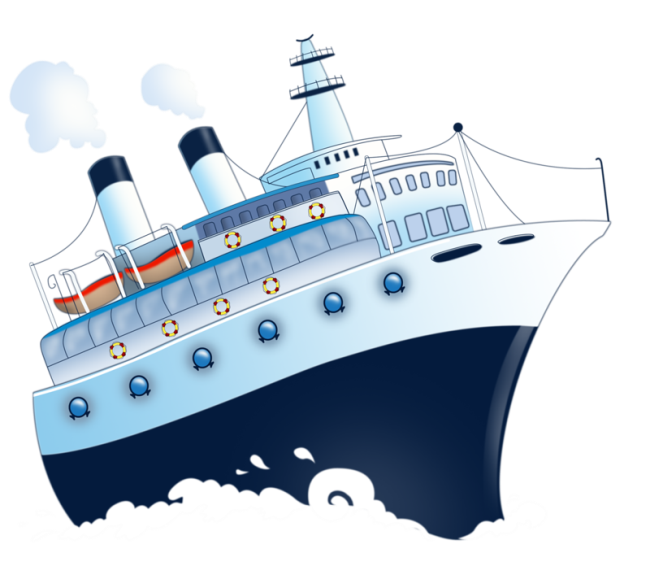 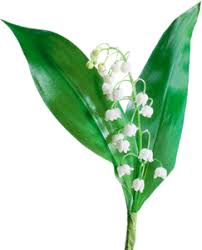 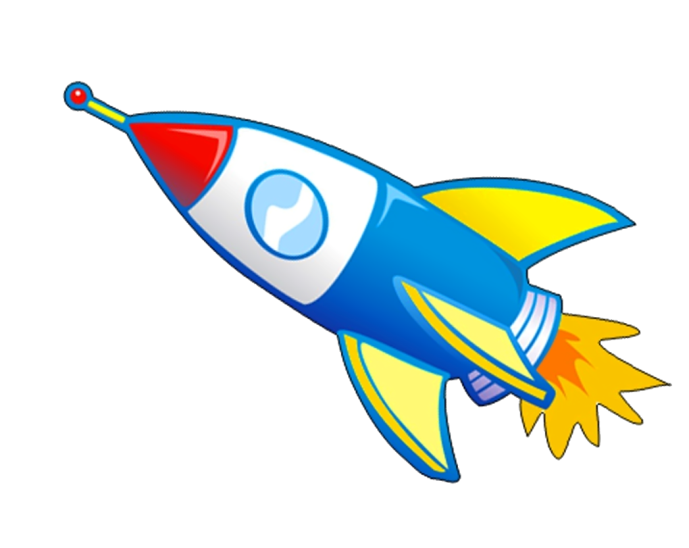 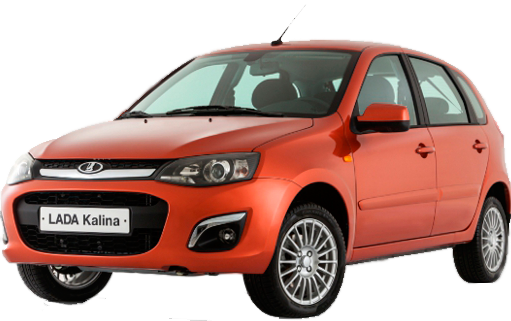 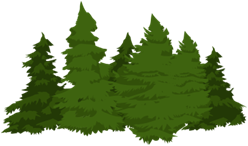 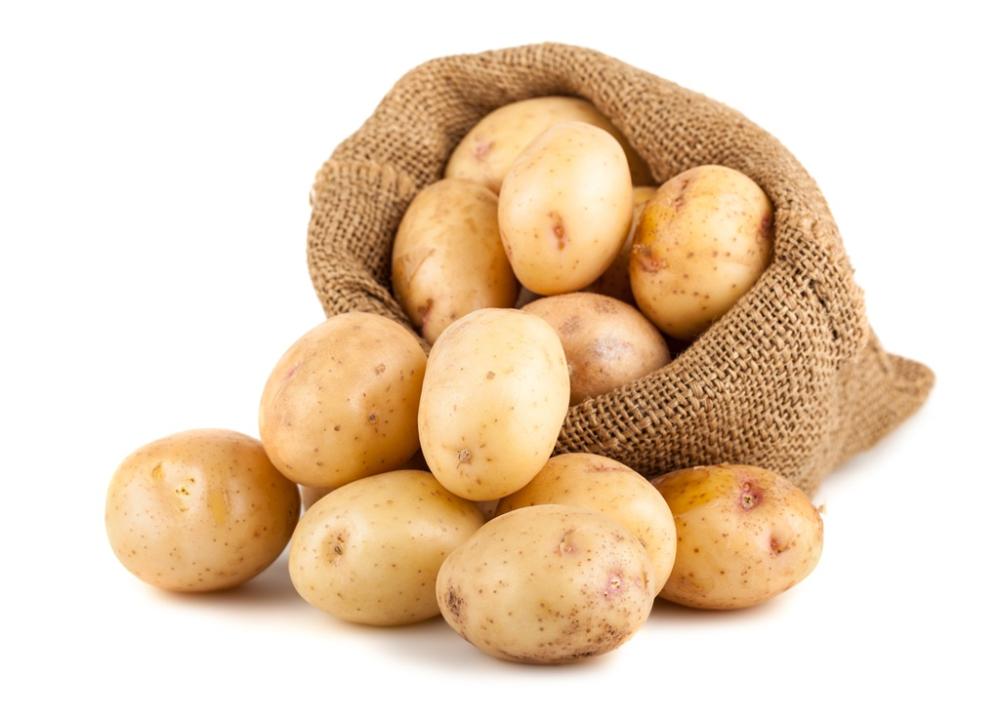 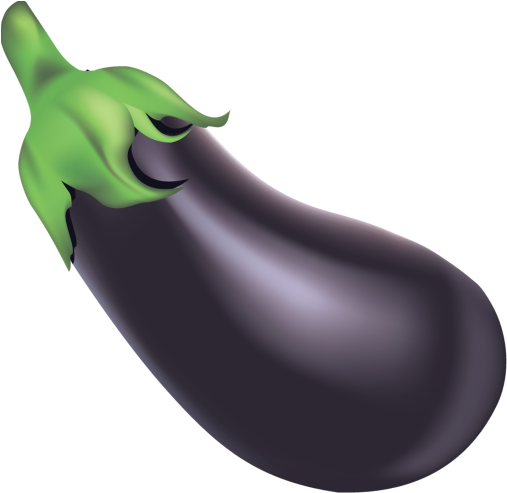 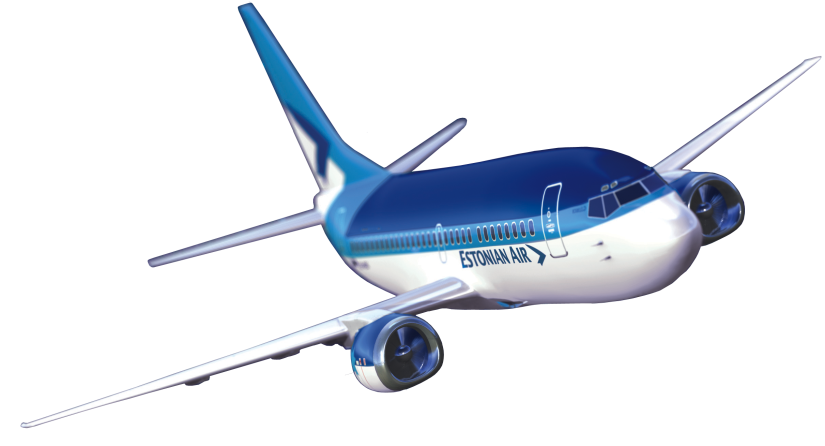 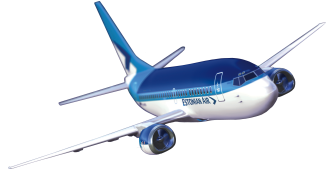 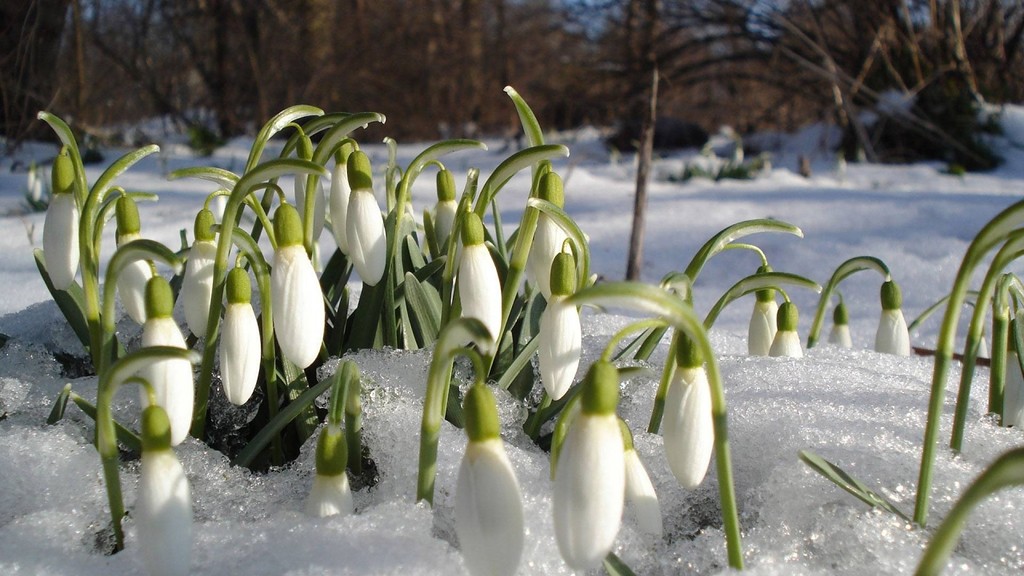 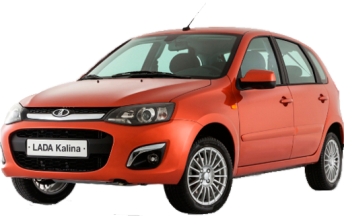 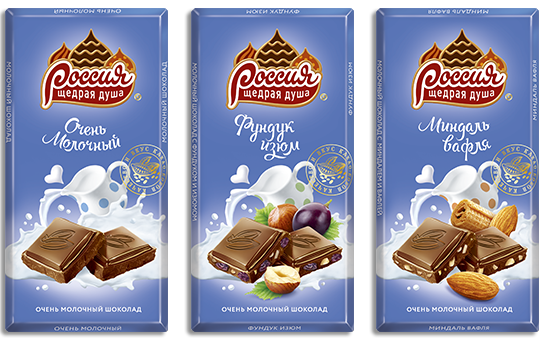 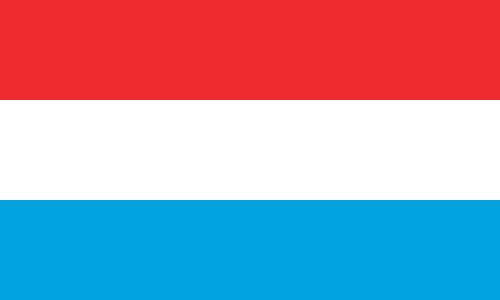 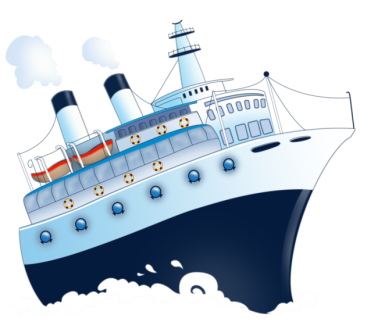 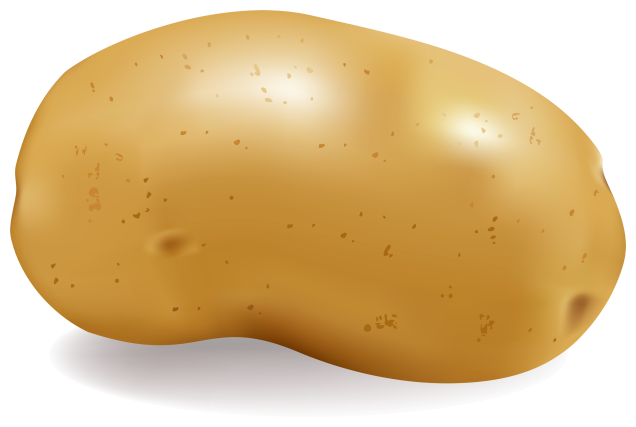 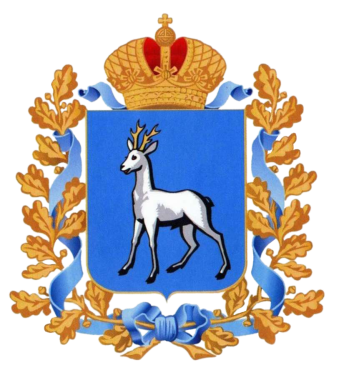 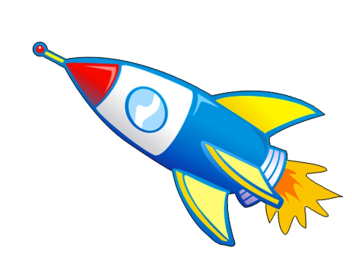 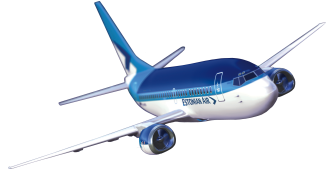 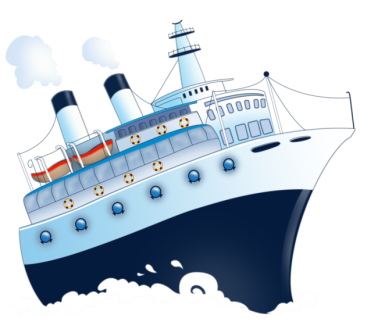 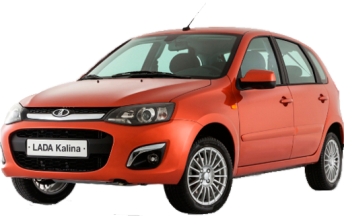 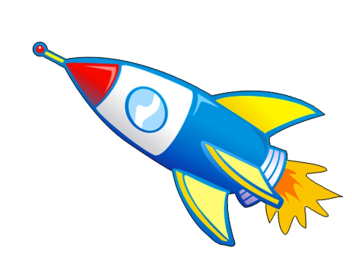 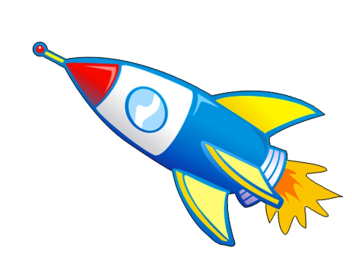 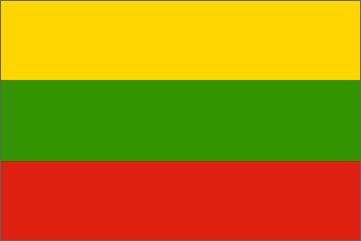 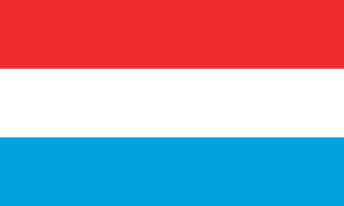 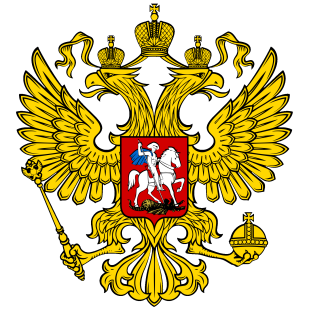 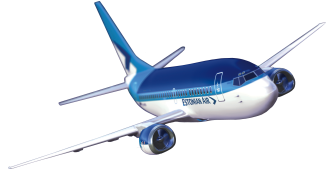 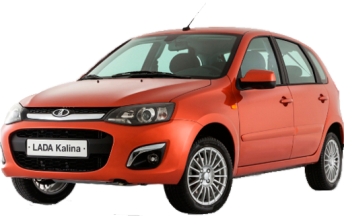 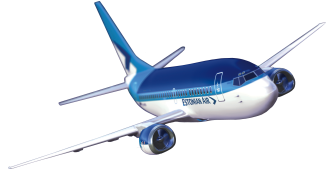 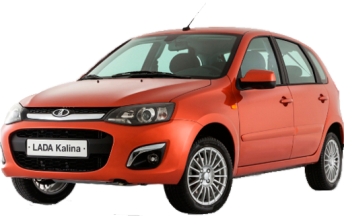 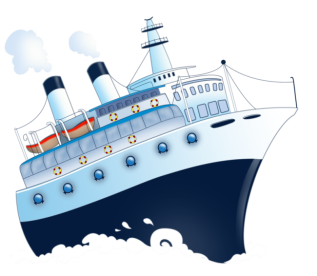 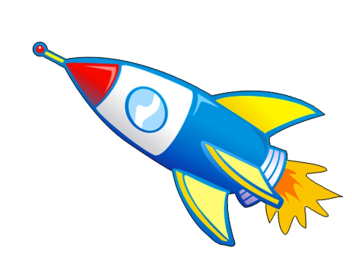 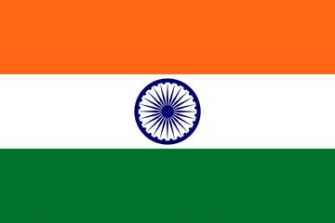 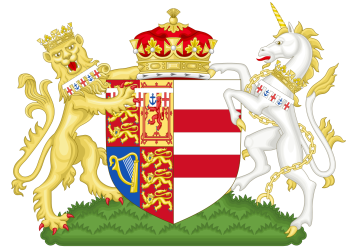 Инструкция: Это … . А когда их много – это … . Например, это лиса, а это – лисы
«Сосчитай»Сосчитай по образцу: один гимн, 2 гимна, 5 гимнов
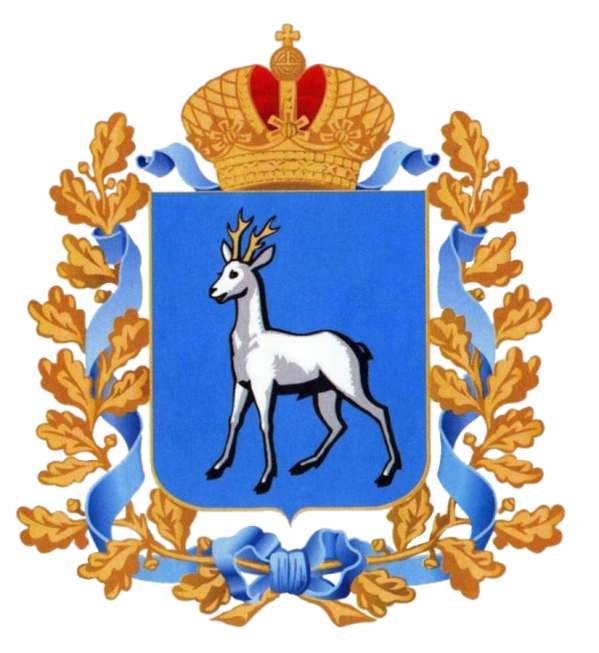 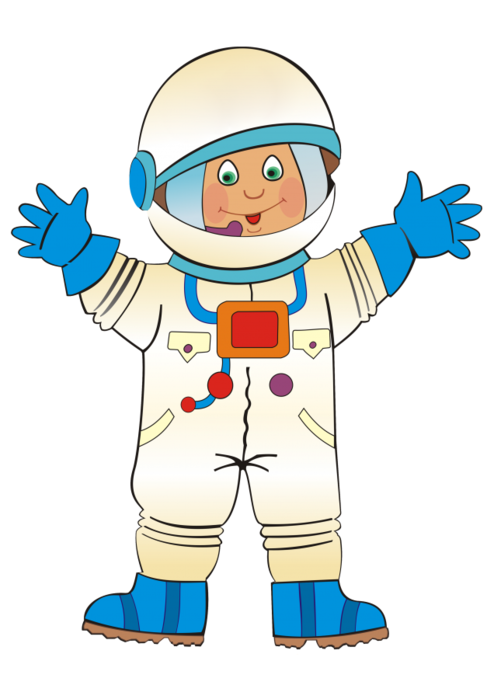 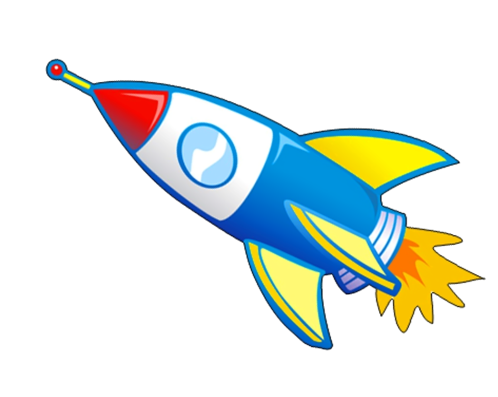 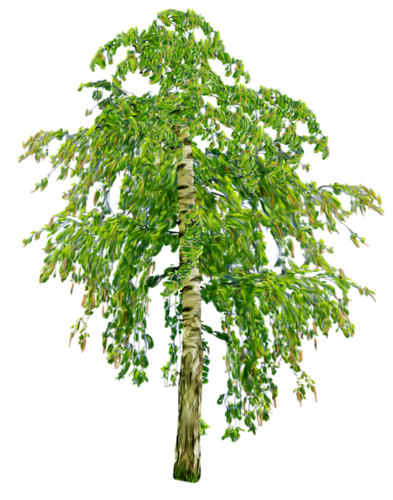 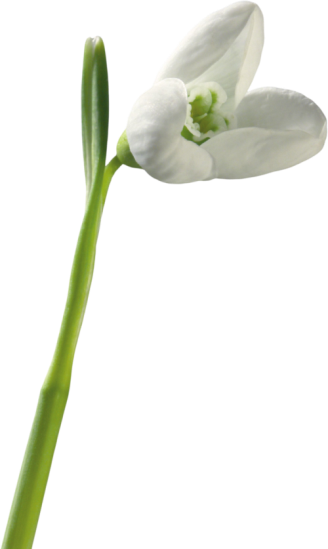 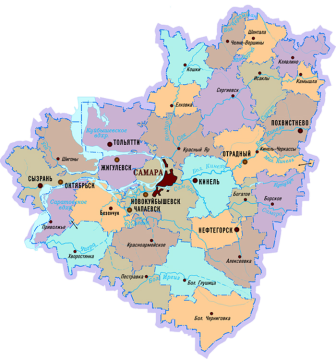 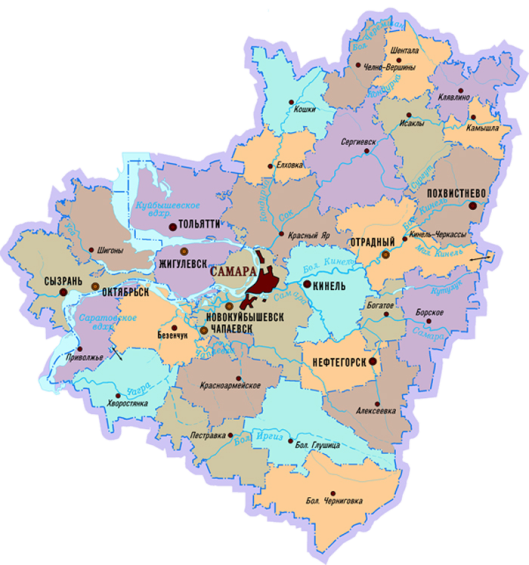 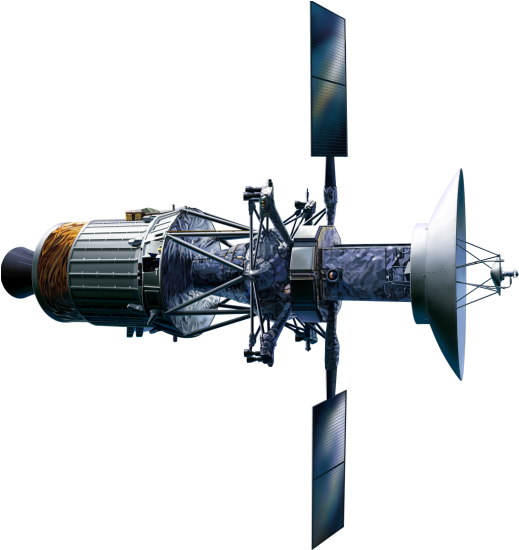 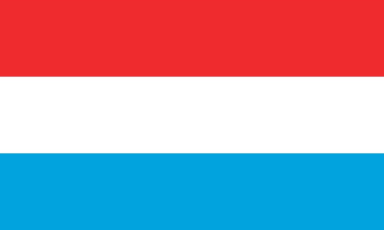 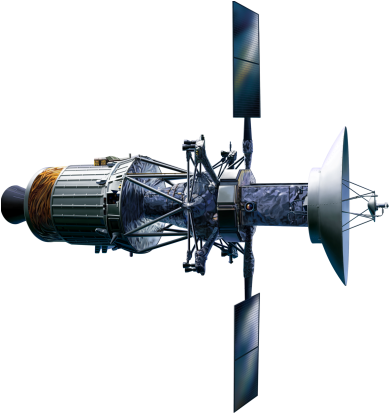 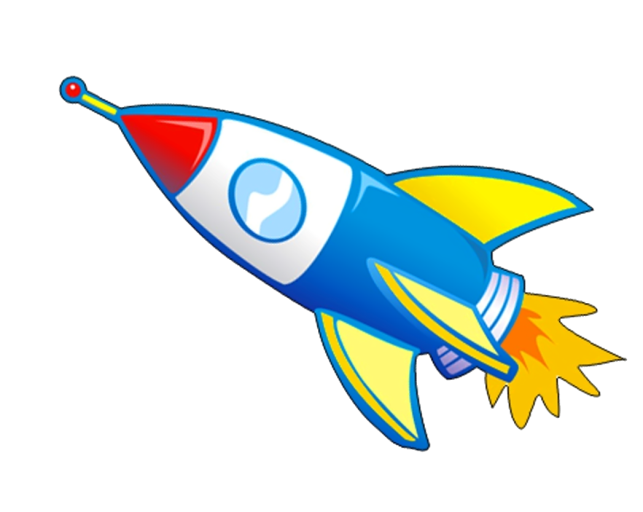 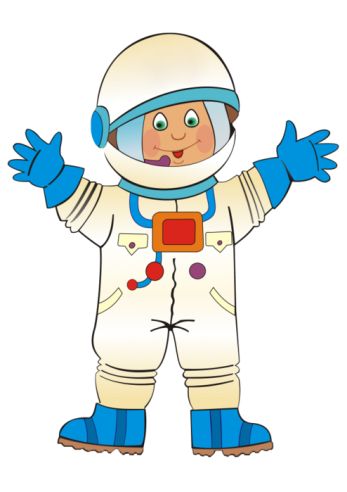 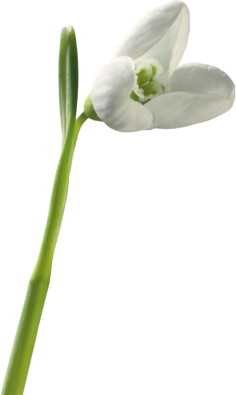 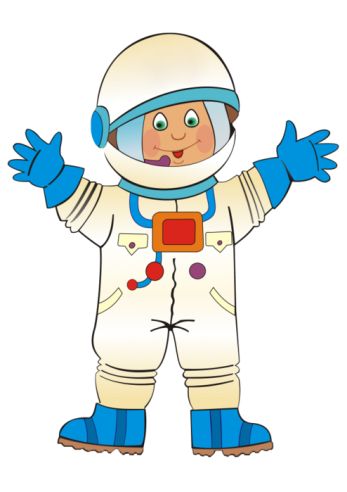 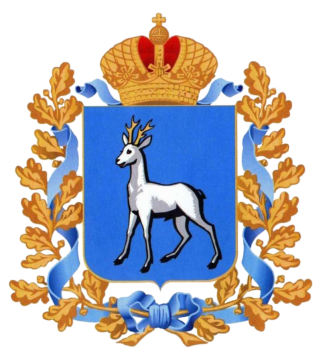 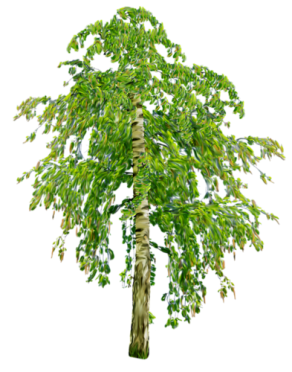 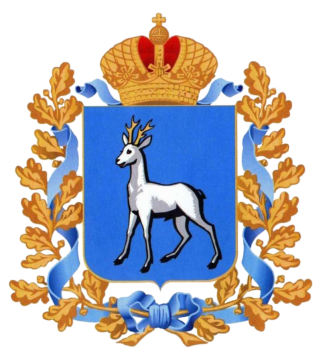 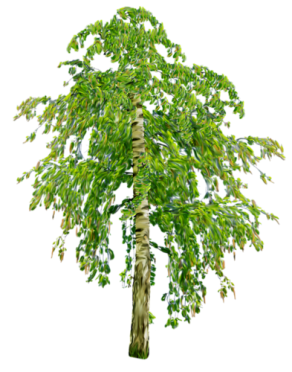 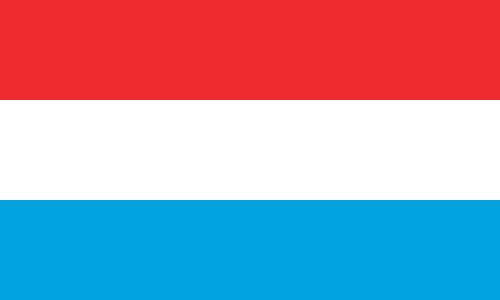 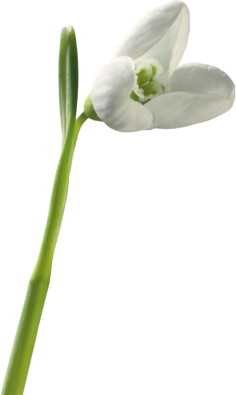 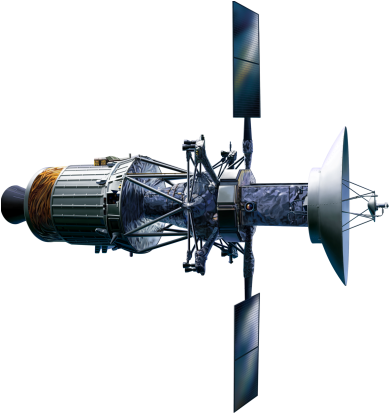 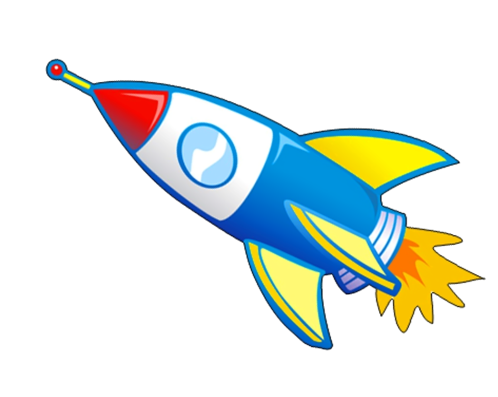 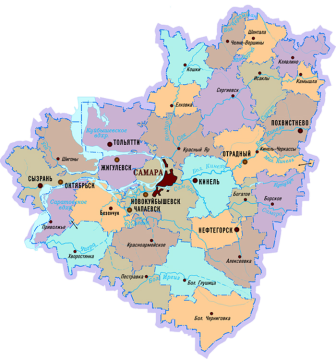 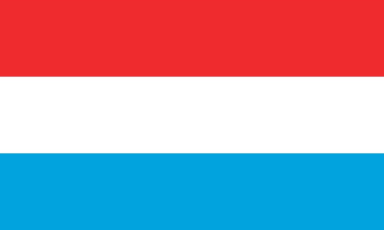 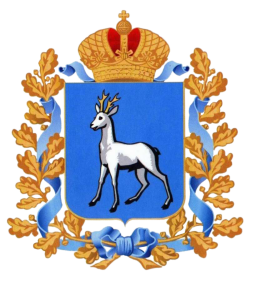 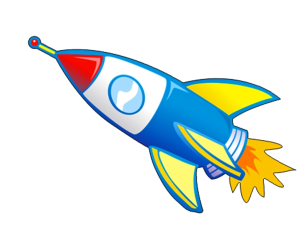 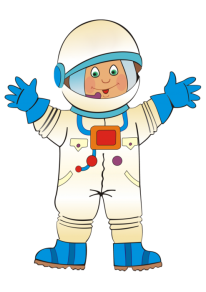 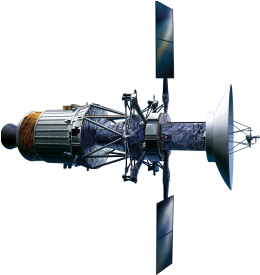 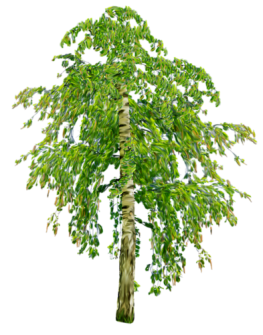 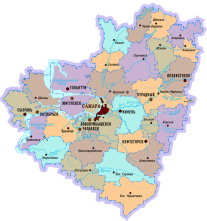 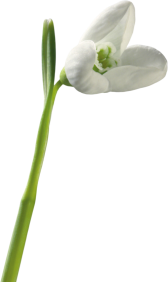 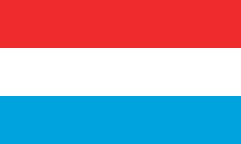 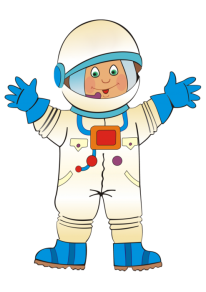 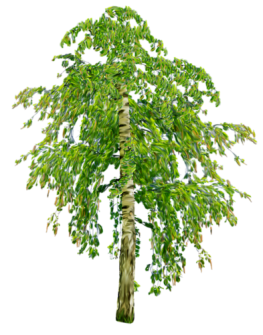 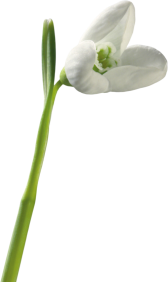 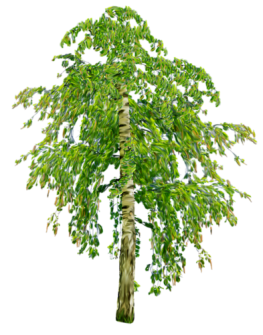 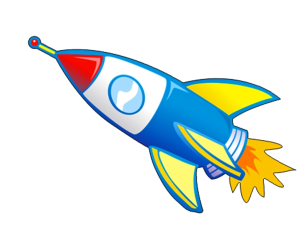 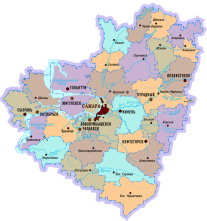 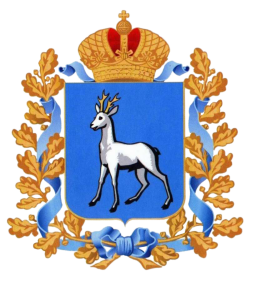 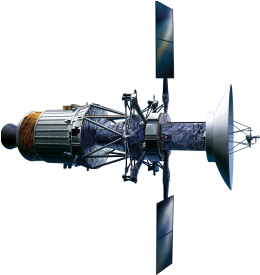 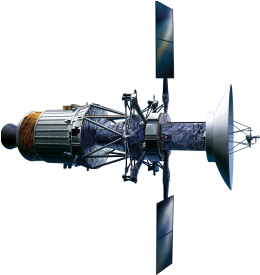 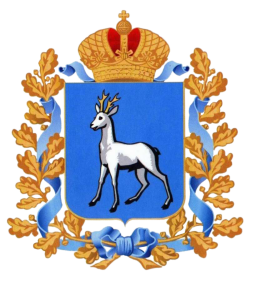 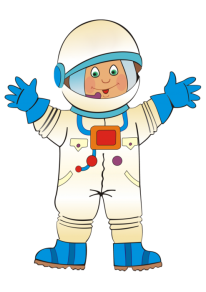 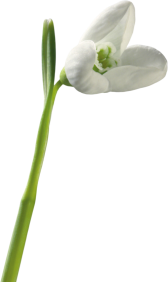 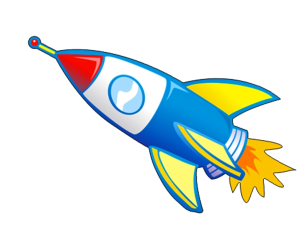 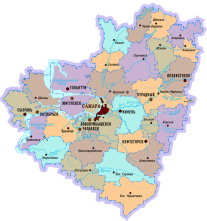 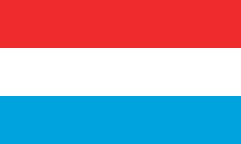 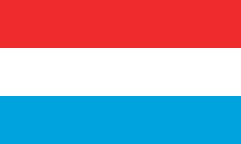 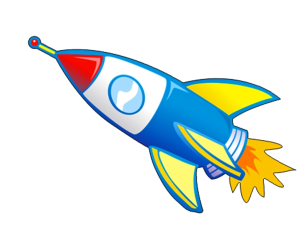 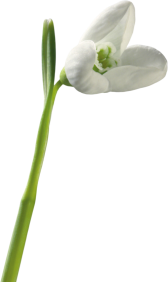 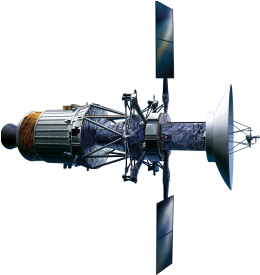 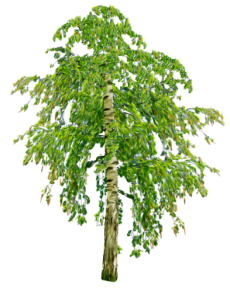 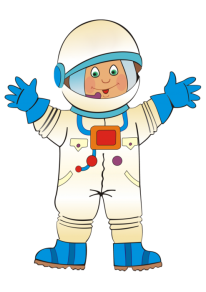 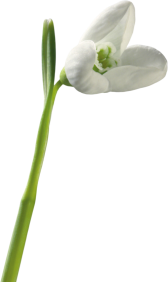 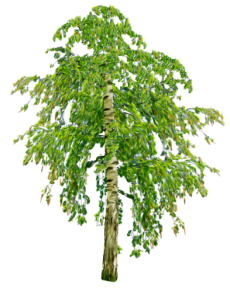 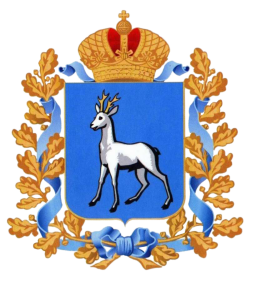 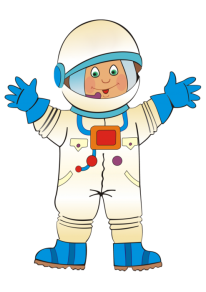 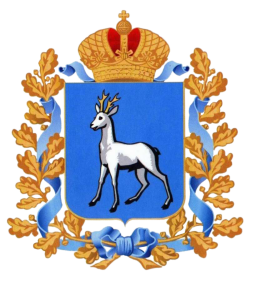 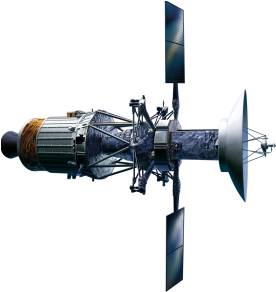 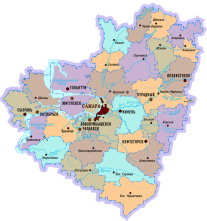 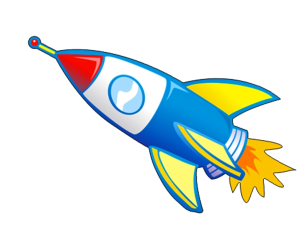 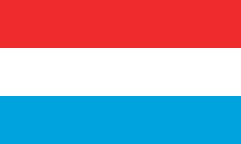 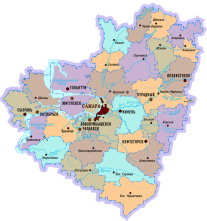 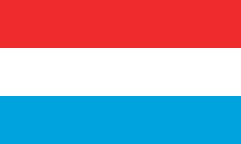 «Назови ласково»Это … . А ласково мы назовем его … . Например: заяц – зайчик.
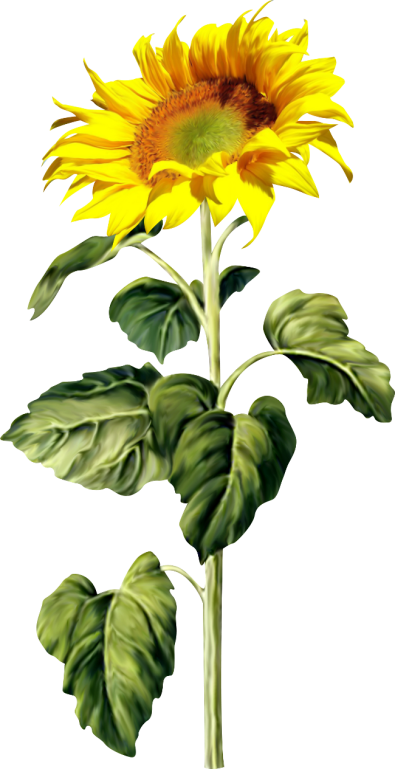 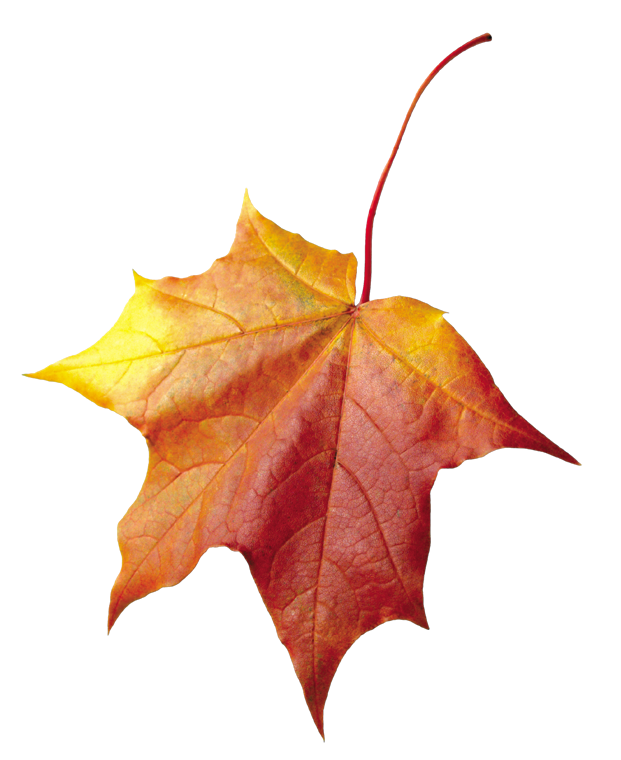 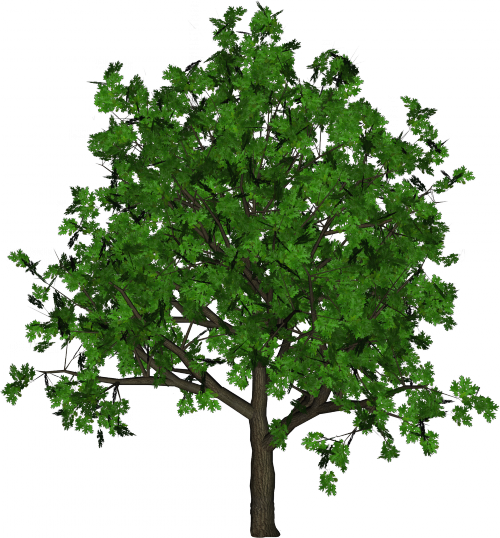 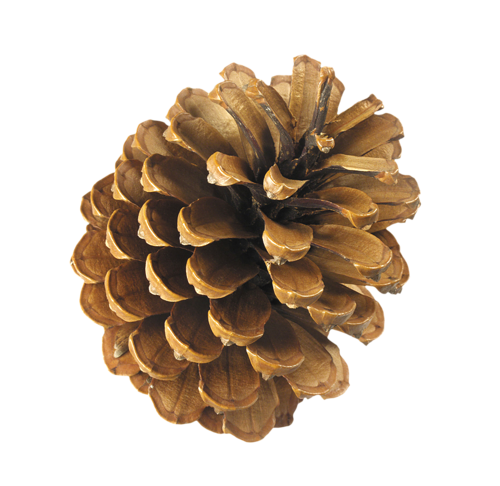 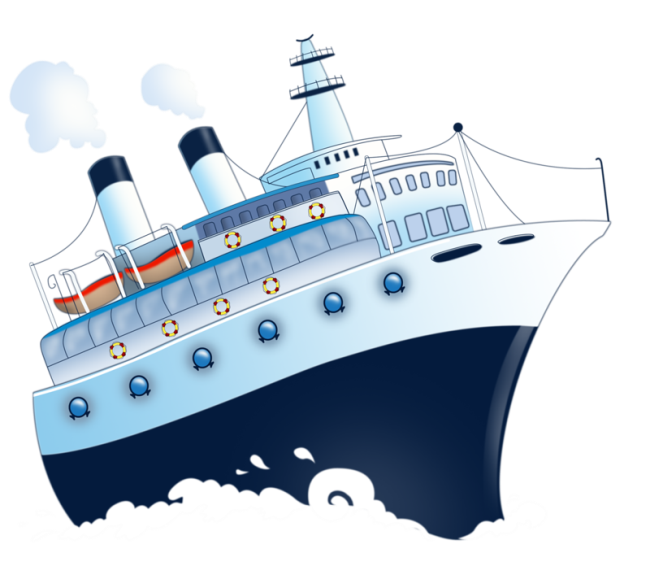 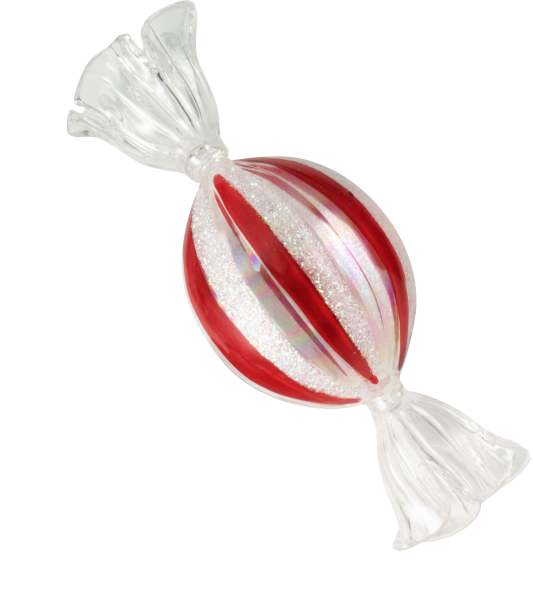 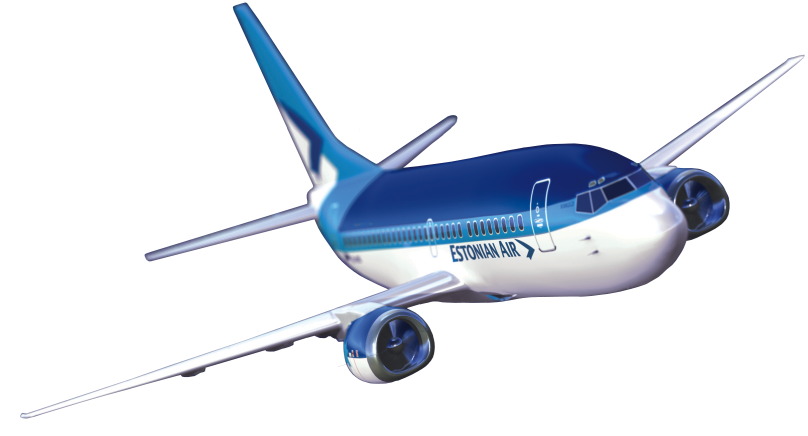 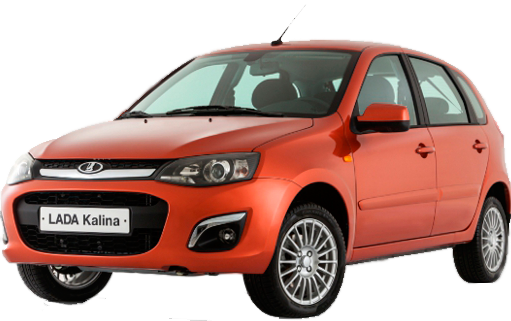 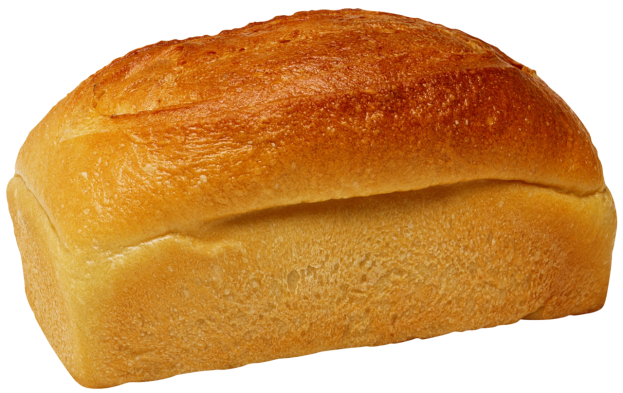 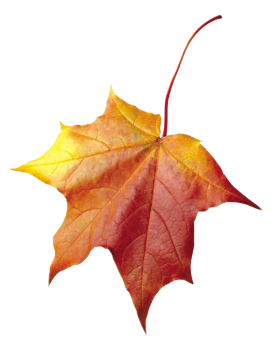 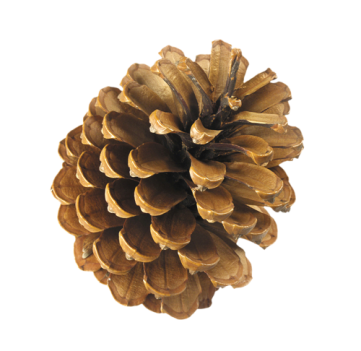 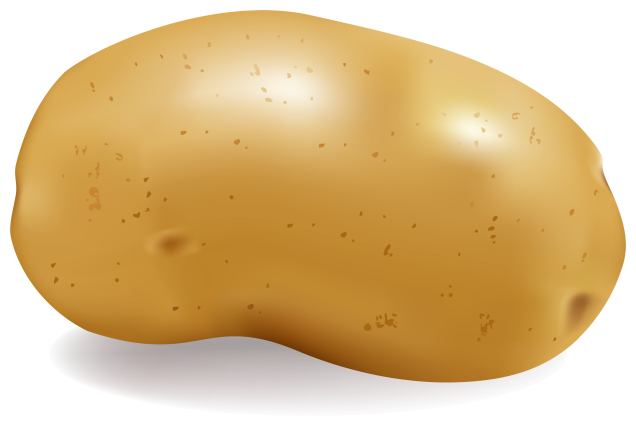 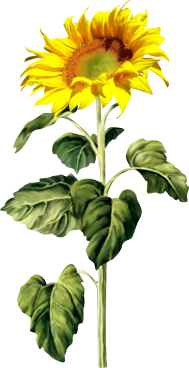 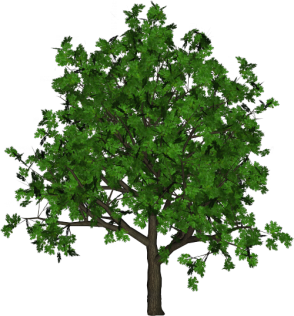 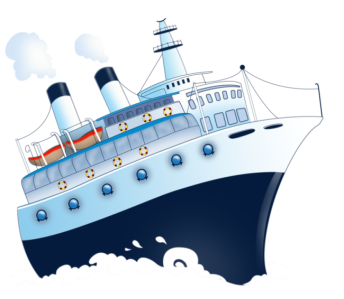 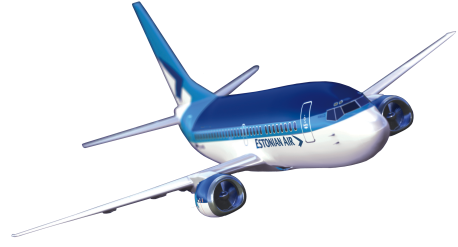 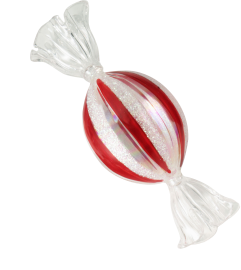 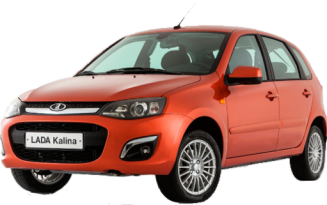 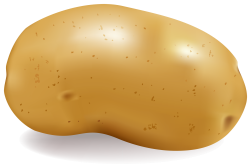 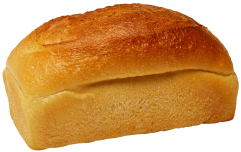 «Что изменилось?»
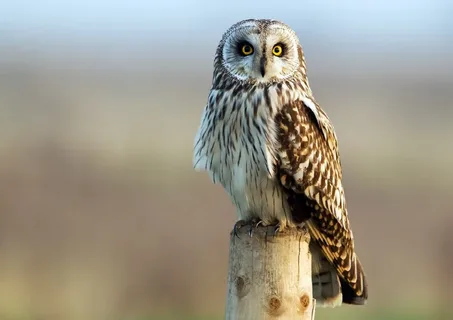 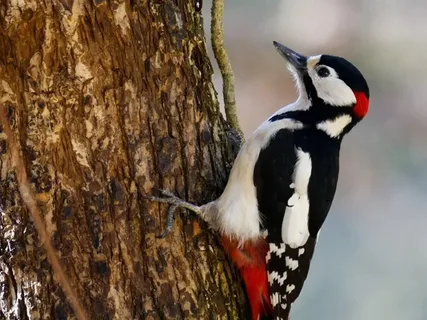 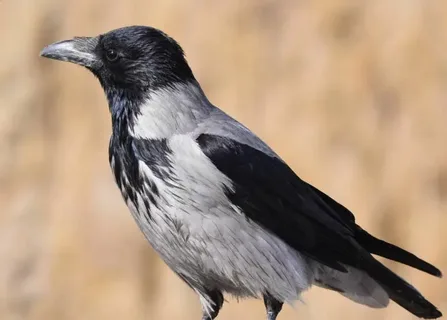 Посмотри на картинки, запомни.
«Что изменилось?»
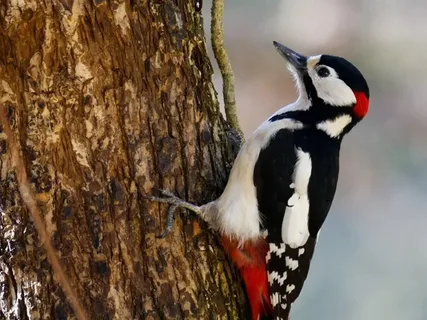 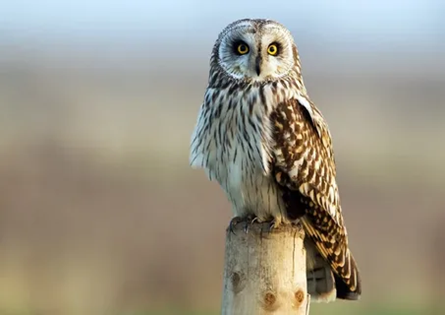 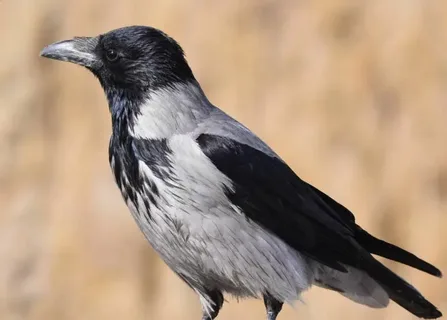 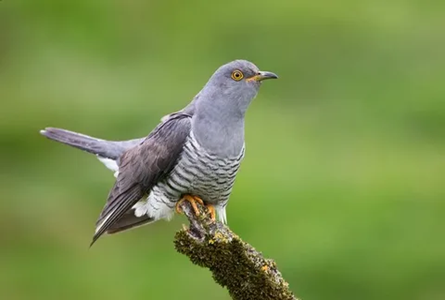 Скажи, что изменилось?
«Собери пазл»
Перейдите  по ссылке  и вместе с ребенком соберите целую картинку. 
Для этого необходимо  скопировать данное изображение.





https://puzzlezilla.ru/create-puzzle?ysclid=m3r3gtt2pm254537579
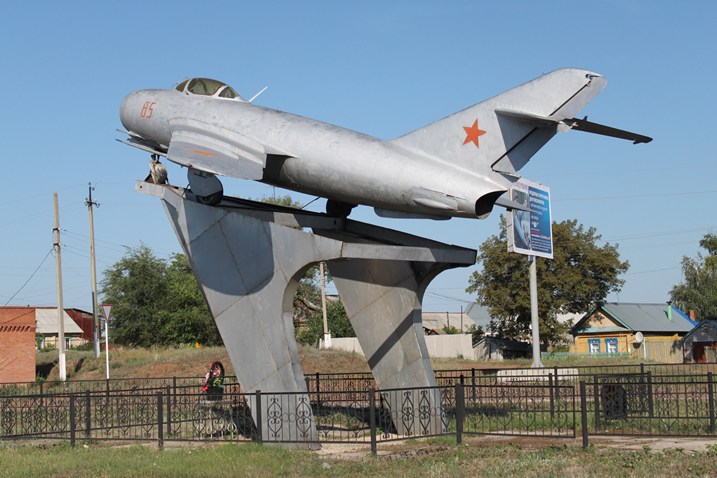 «Четвертый лишний»
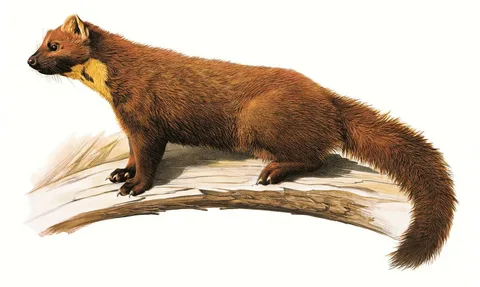 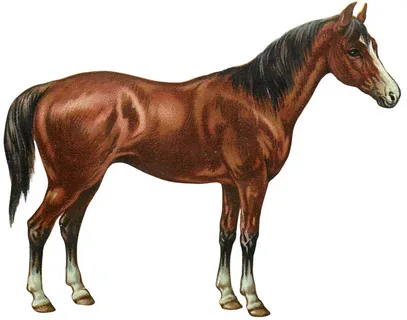 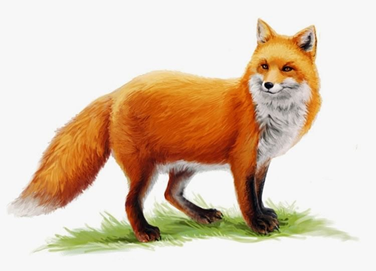 Инструкция: Посмотри на картинку, назови, кто лишний? (Конь исчезает по щелчку)
«Четвертый лишний»
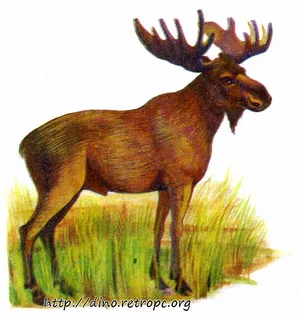 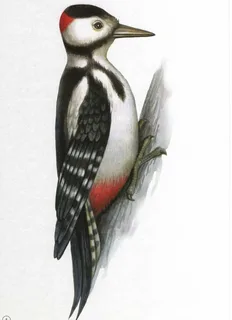 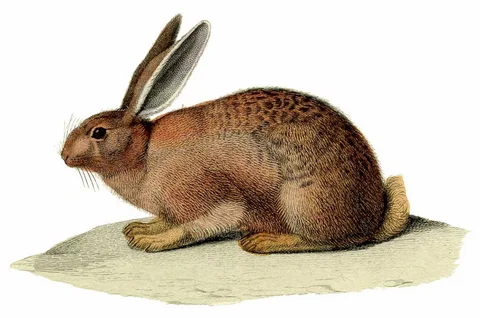 Инструкция: Посмотри на картинку, назови, кто лишний? 
(По щелчку дятел исчезает)
«Четвертый лишний»
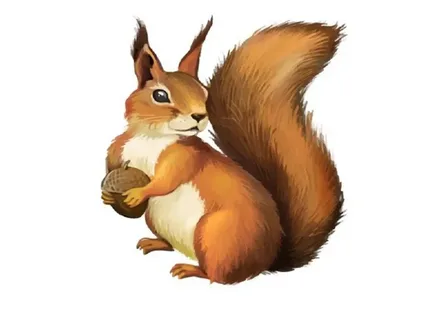 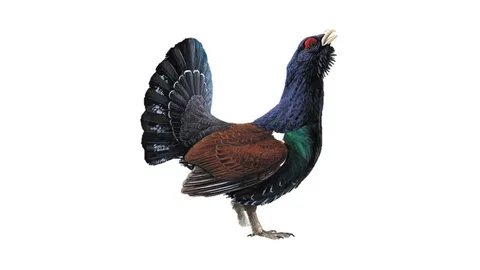 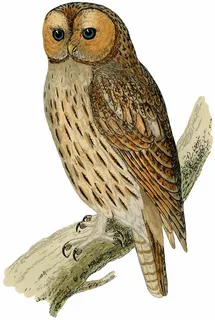 Инструкция: Посмотри на картинку, назови, кто лишний? (Белка исчезает по щелчку)
«Раскрась картинку»
Предлагаем  перейти по ссылке и раскрасить картинку . Готовое  раскрашенное изображение  можно сохранить на свой компьютер.





https://2karandasha.ru/raskraski-online/dlya-detey/priroda?ysclid=m3r33klun1175600518
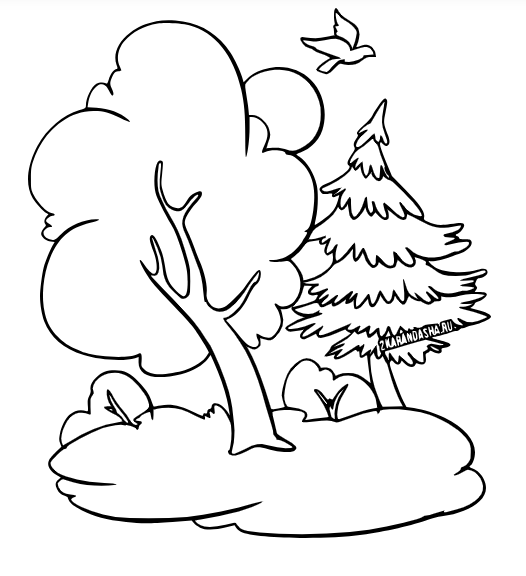 «С какого дерева листок?»Скажи, с какого дерева лист? Значит он какой?   Например, лис с дуба - дубовый
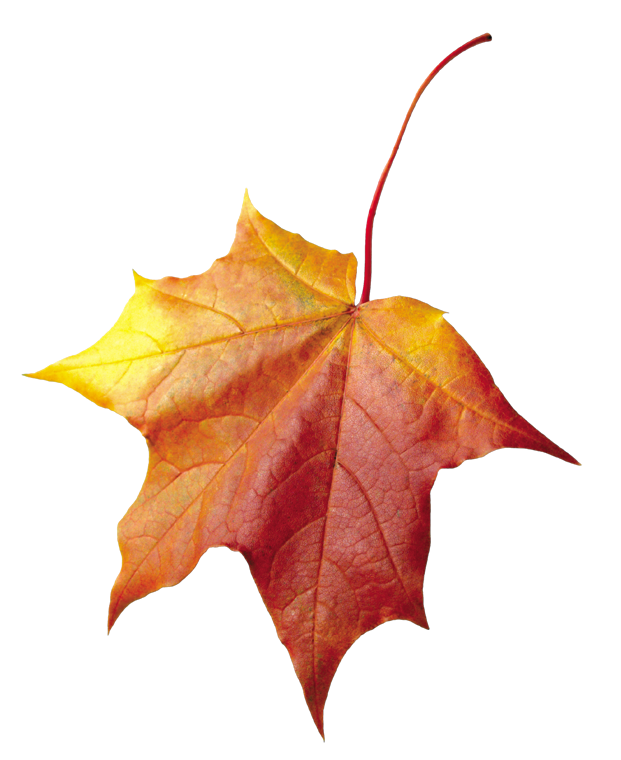 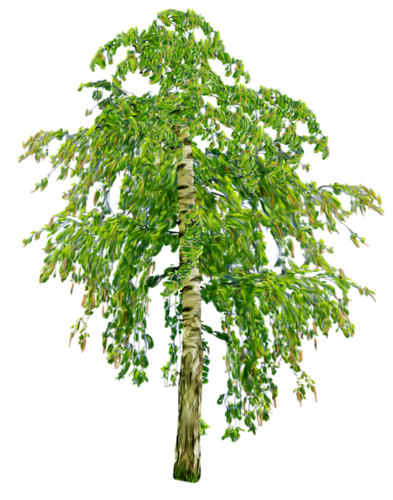 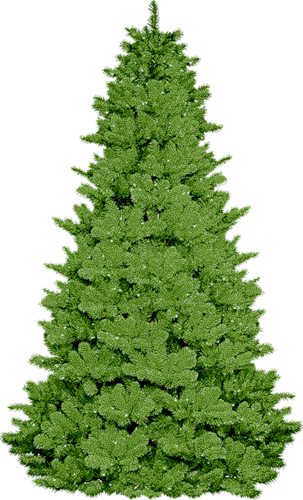 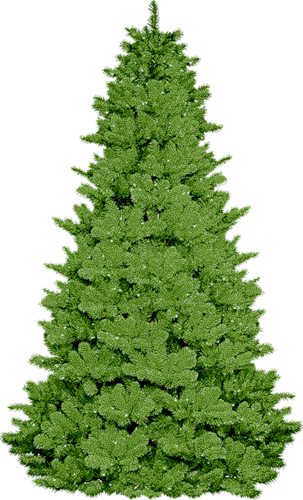 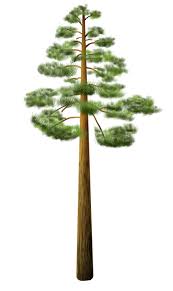 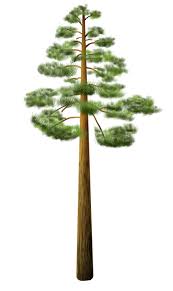 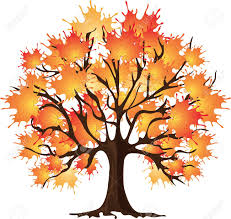 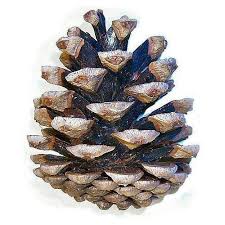 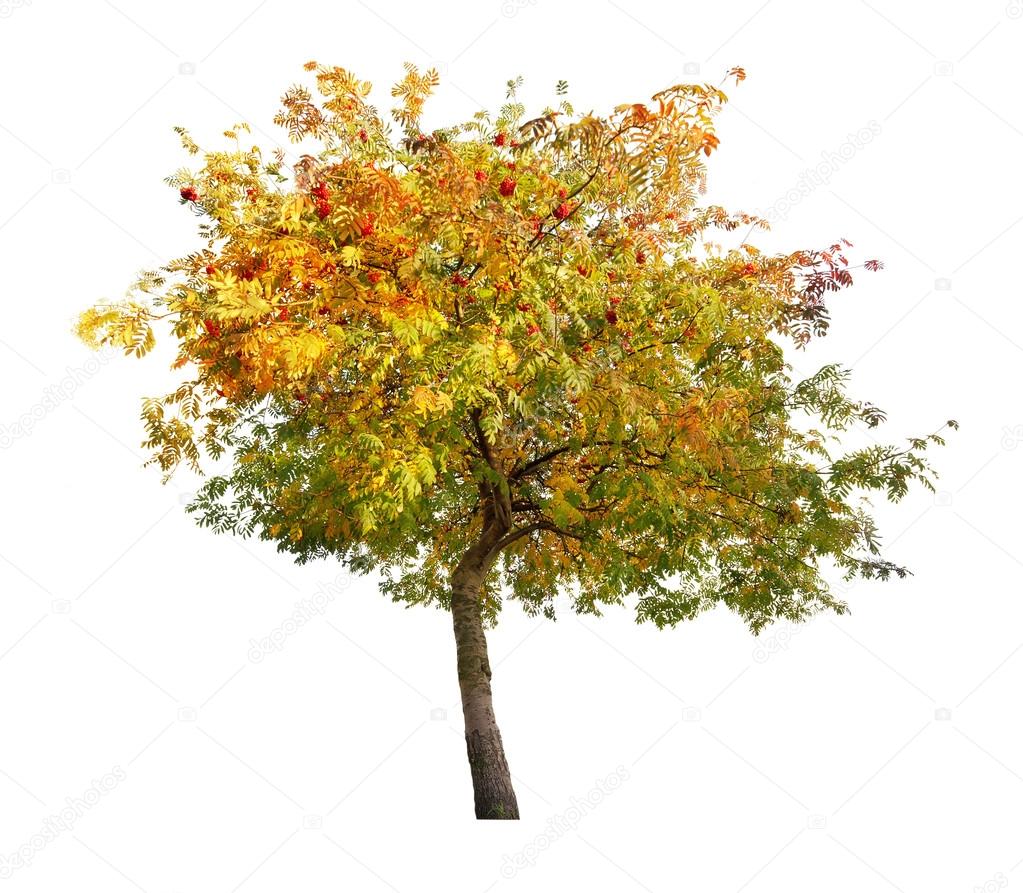 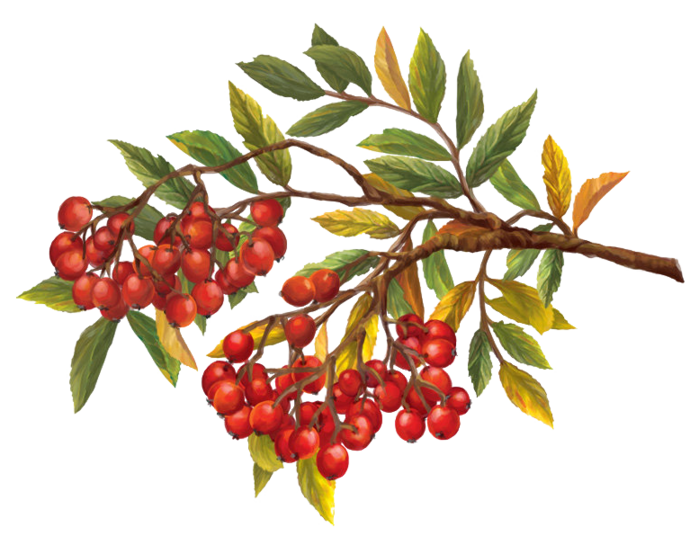 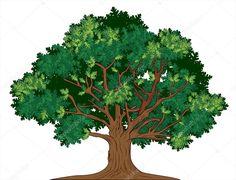 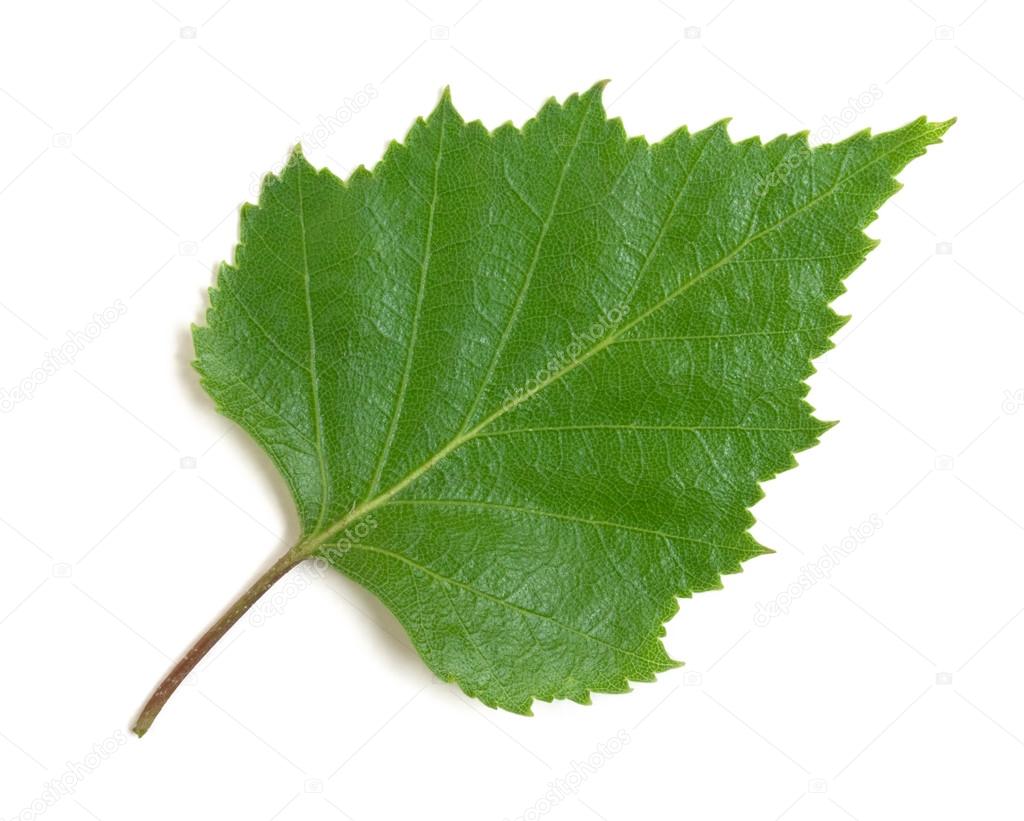 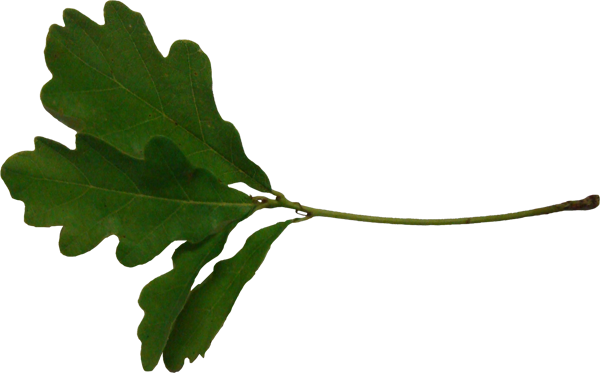 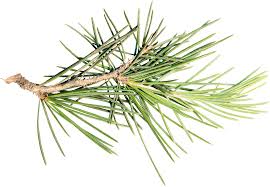 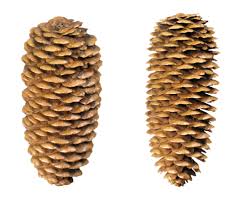 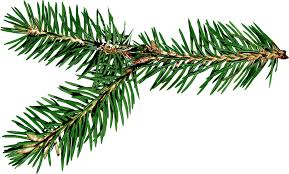